Modeling the End of AIDS
2025 AIDS Targets, IAS Science Satellite
21 July 2019, Mexico City
Key Questions
What is required to end AIDS as a public health threat by 2030?
90% reduction in new infections from 2010-2030
90% reduction in AIDS deaths from 2010-2030
Elimination of discrimination

What combination of interventions will allow us to reach the goals and how much will it cost?
2
HIV Disease Dynamics Model Structure
Prevention                          Testing                               Linkage                        Adherence
3
Methods: Impact Estimated with Goals Model
Goals model in Spectrum applied to 100 countries 
Results scaled-up to all 120 low and middle income countries
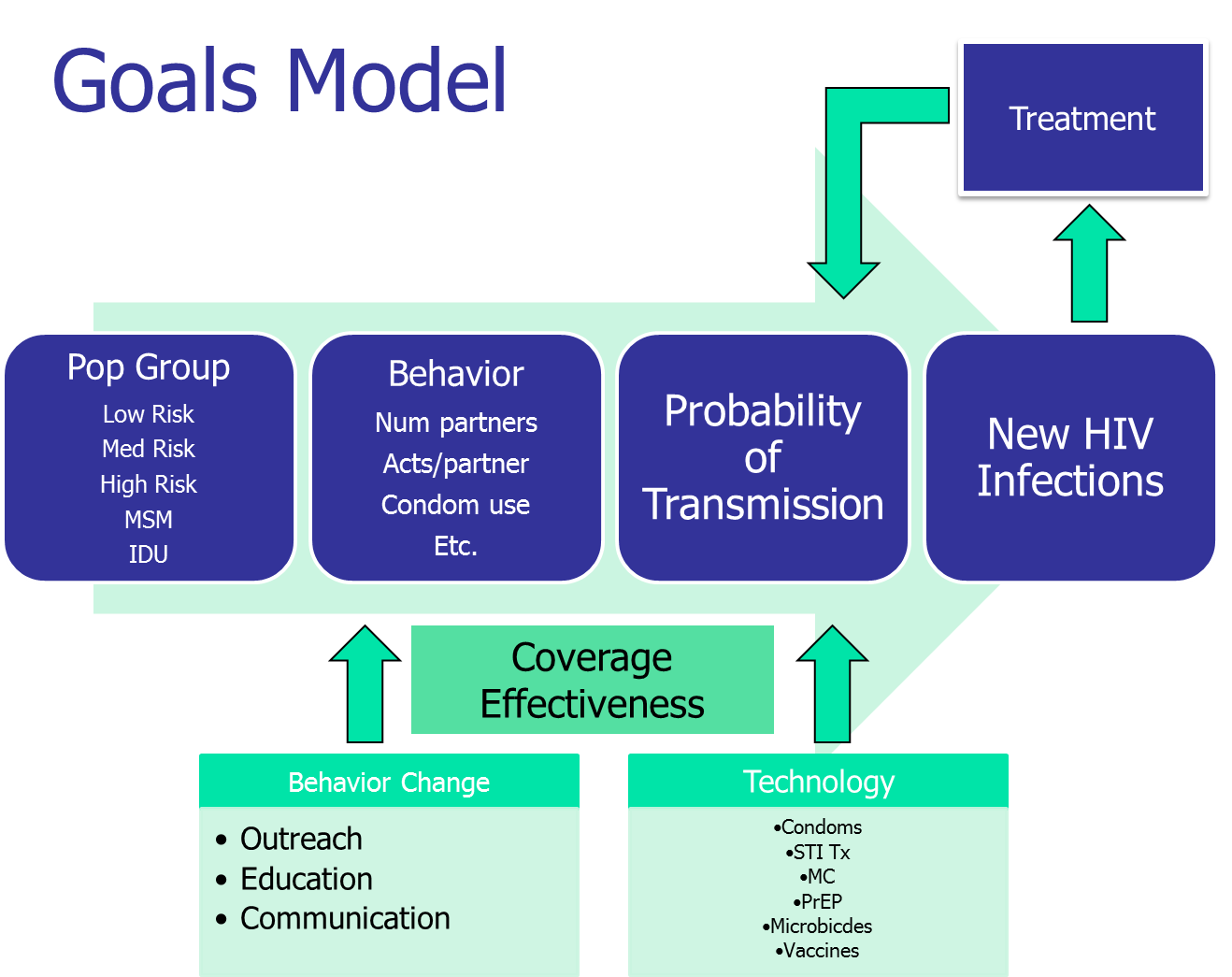 Goals model has been validated in historical analyses, versus other models with HIV Modeling Consortium. Fast-Track projections were validated by Optima.
4
Goals Model
Treatment
5
[Speaker Notes: Goals divides the population into risk groups and uses information about the behavior of each group to estimate transmission. Two types of interventions can affect transmission. The bio-medical interventions (condoms, PrEP, MC, ART) directly affect the probability of transmission per act. The behavior change interventions affect the behaviors that lead to risk.]
Goals Model
Treatment
Testing
Linkage
Adherence
Coverage
Effectiveness
PEP
STI
NSEP
OST
6
[Speaker Notes: Goals divides the population into risk groups and uses information about the behavior of each group to estimate transmission. Two types of interventions can affect transmission. The bio-medical interventions (condoms, PrEP, MC, ART) directly affect the probability of transmission per act. The behavior change interventions affect the behaviors that lead to risk.]
National HIV/AIDS Programs
Social Enablers
Goals Model
Treatment
Testing
Linkage
Adherence
Policy / regulations
Research
M&E
Planning
Coverage
Effectiveness
PEP
STI
NSEP
OST
Stigma
Human rights
Decriminalization
Community
7
[Speaker Notes: Goals divides the population into risk groups and uses information about the behavior of each group to estimate transmission. Two types of interventions can affect transmission. The bio-medical interventions (condoms, PrEP, MC, ART) directly affect the probability of transmission per act. The behavior change interventions affect the behaviors that lead to risk.]
Prevention Interventions and Populations
8
Targets can be differentiated by
9
Treatment Cascade
Adherence clubs
Community organizations
Stigma reduction
SMS reminders
Cognitive behavioral therapy
Individual supporter
Testing channel
Same day initiation
Stigma reduction
Provider training
Provider – patient communications
PITC, VCT,
Mobile, CBT,
Self-tests
Social Enablers
11
Illustrative Resource Needs by Intervention, Country and Year
12
Illustrative Global Impact
13
Goals Model Applications
14